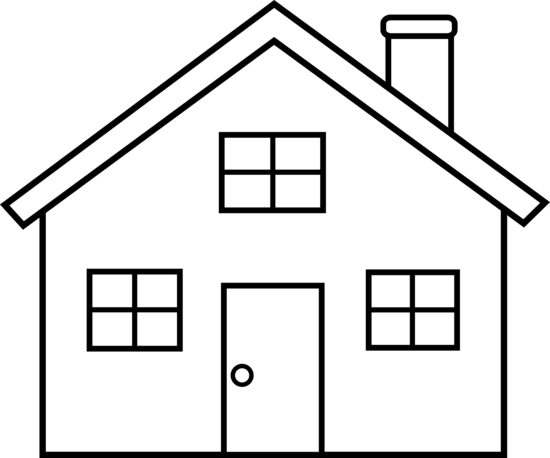 HOUSE
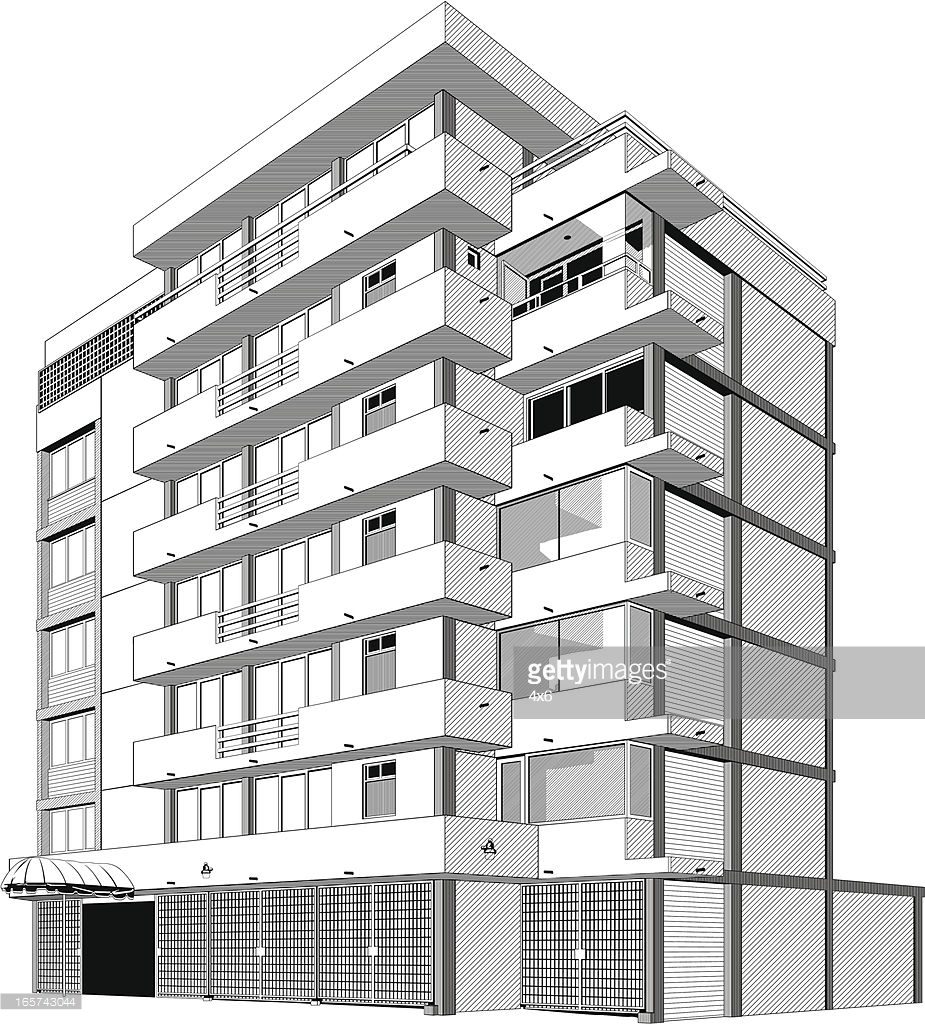 BLOCK OF FLATS
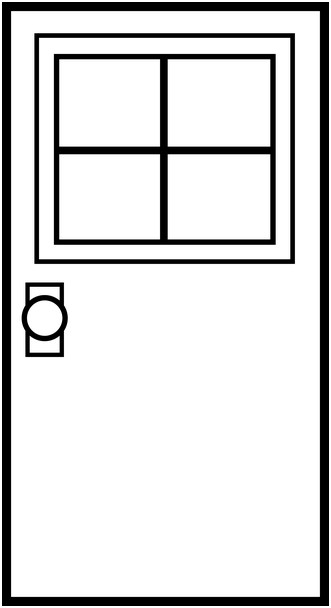 DOOR
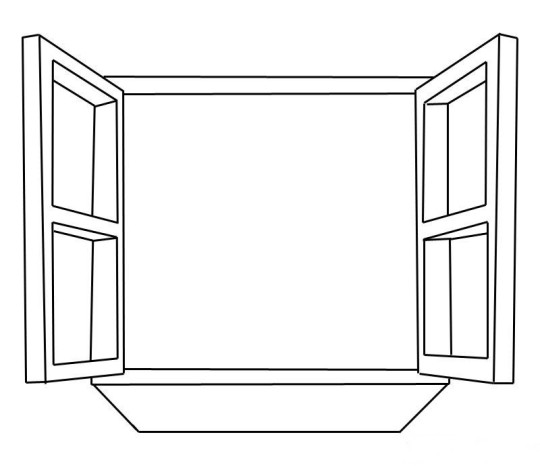 WINDOW
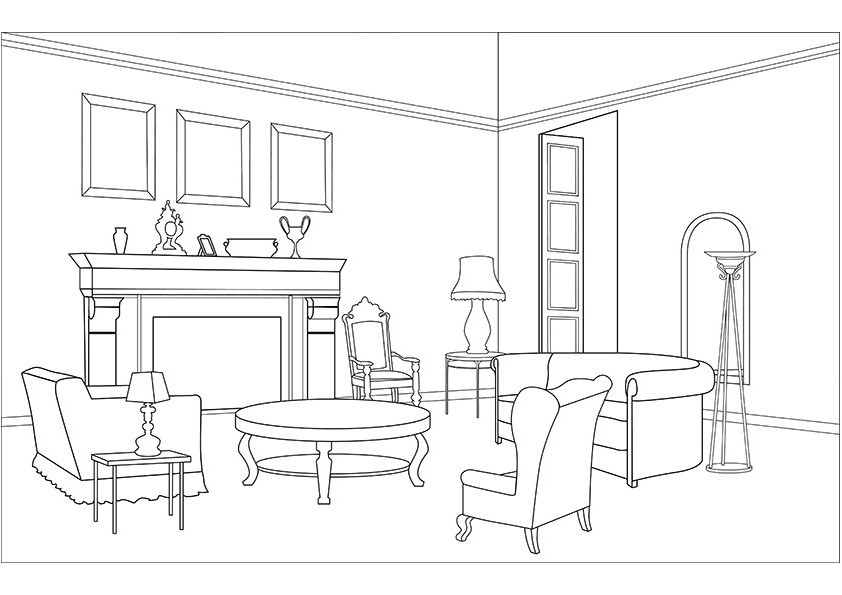 SITTING ROOM LIVING ROOM
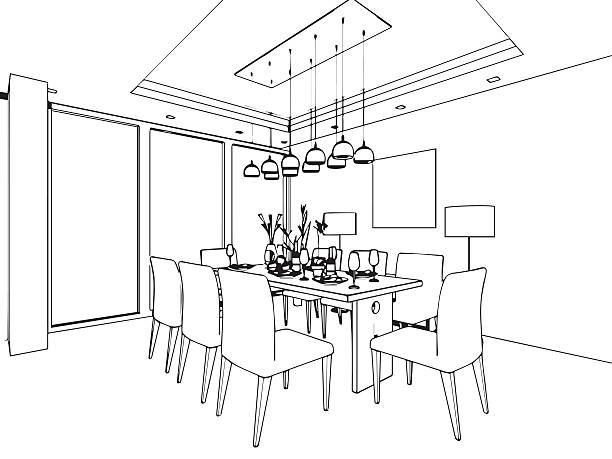 DINING ROOM
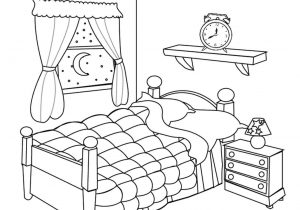 BEDROOM
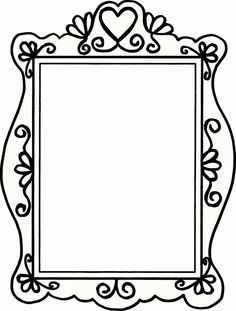 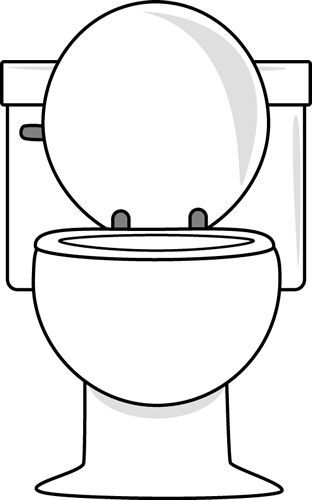 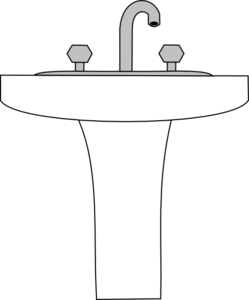 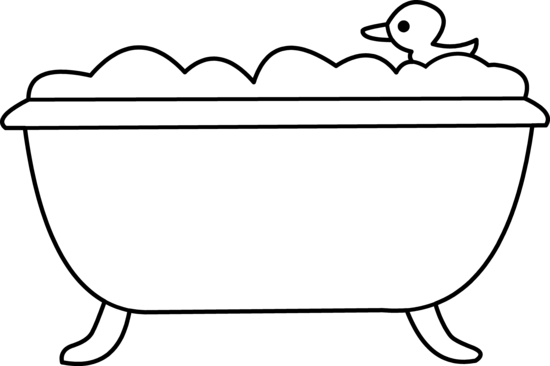 BATHROOM
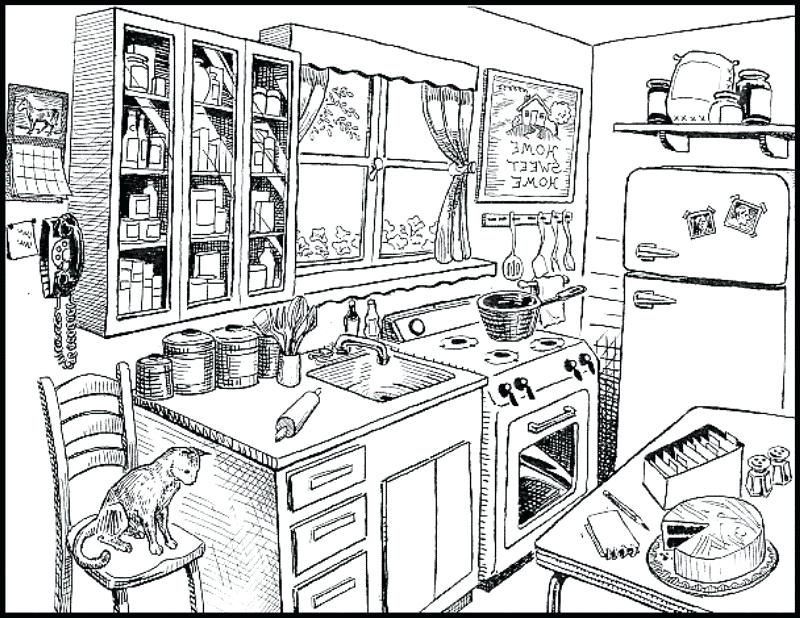 KITCHEN
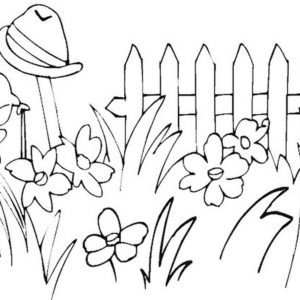 GARDEN
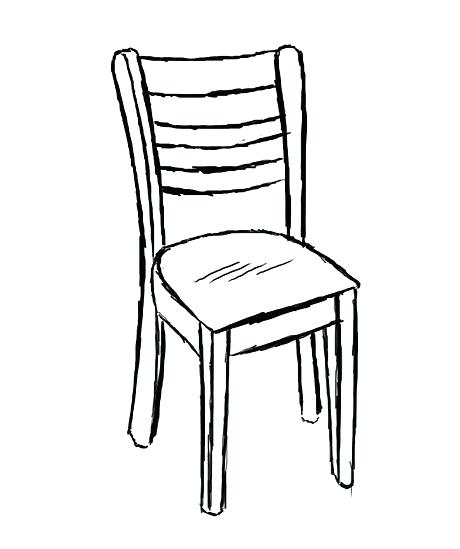 CHAIR
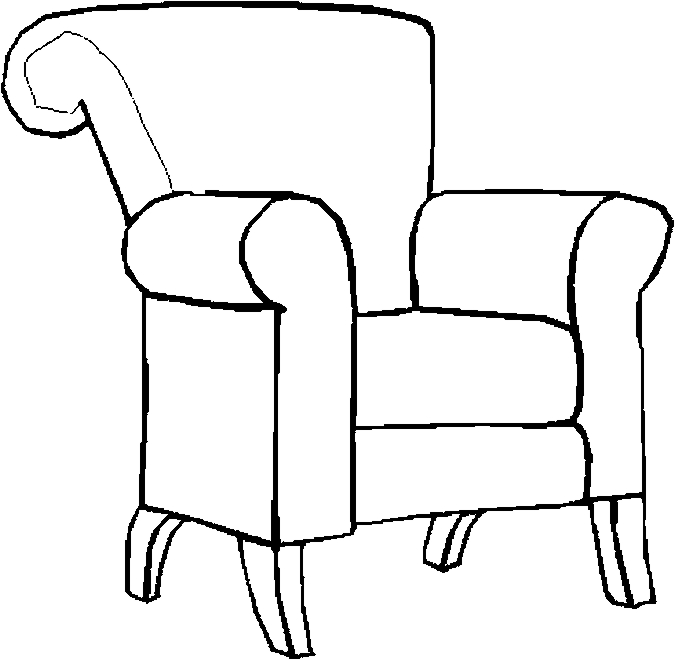 ARMCHAIR
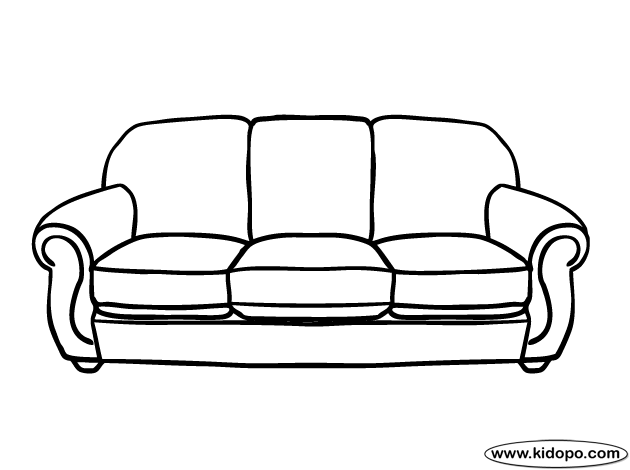 SOFA 		
COUCH
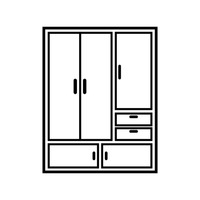 WARDROBE
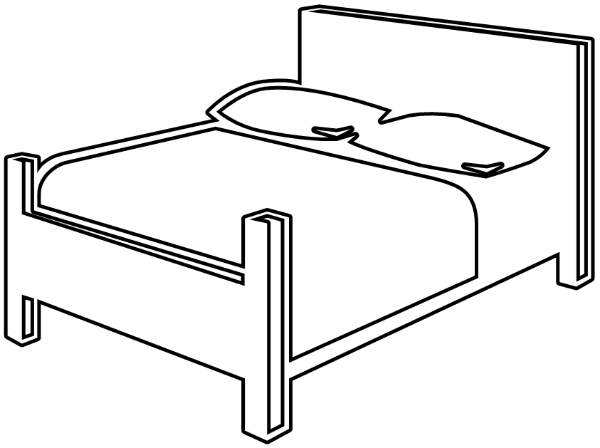 BED
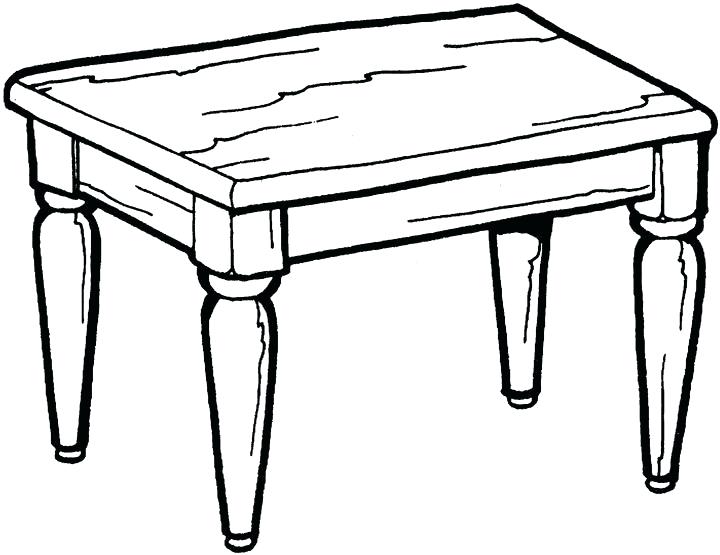 TABLE
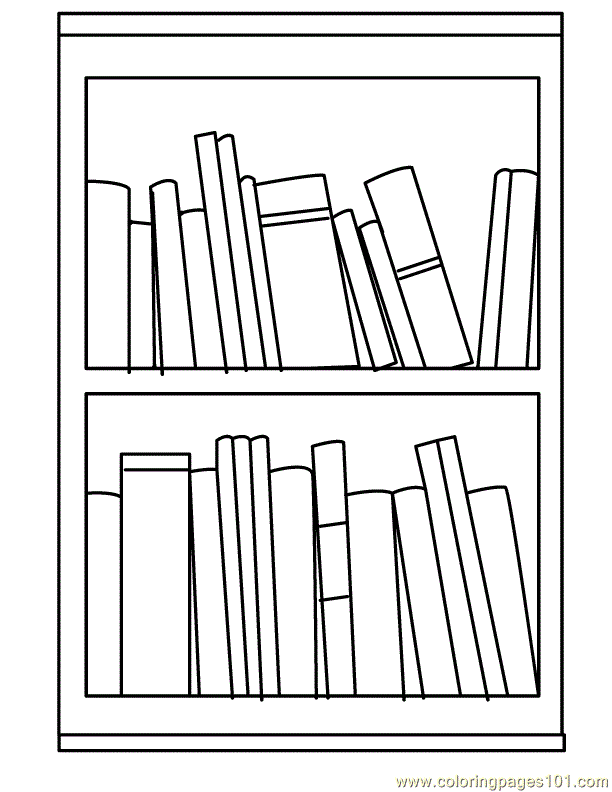 BOOKCASE
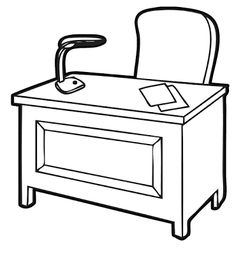 DESK
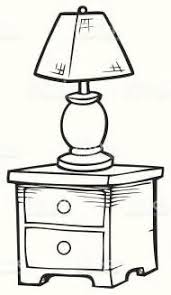 BEDSIDE TABLE	NIGHT TABLE
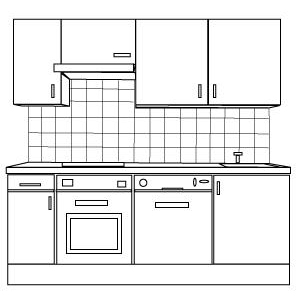 CUPBOARDS